UBC MBA Global Learning – Info Session
Alina Yukhymets, Manager Global Learning
UBC MBA Global Learning
Today’s Topics 


MBA Exchange
GNAM
IMBA
UBC MBA-Yale MAM
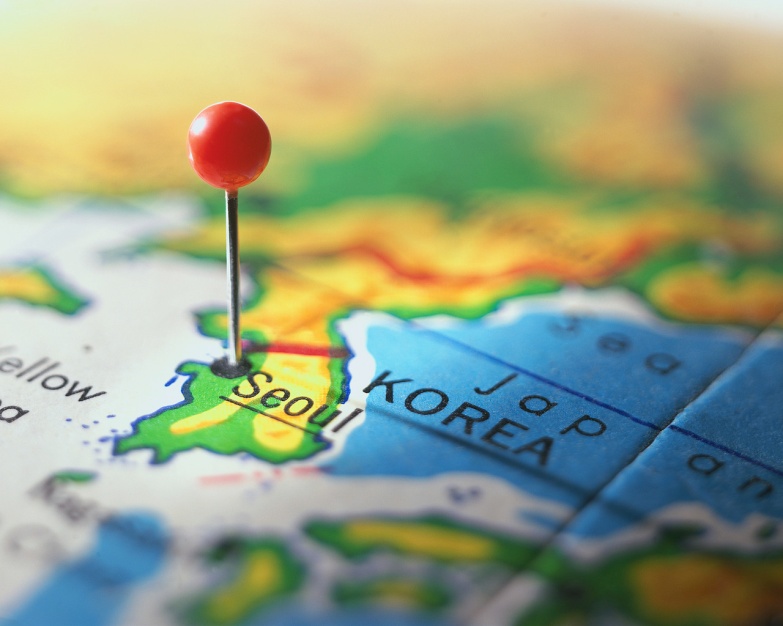 [Speaker Notes: Why Consider Exchange
Application & Selection Process
Registration, Grading
When and How much]
UBC MBA Exchange Program
“Simply put, the benefits of exchange are beyond your imagination.”
UBC MBA Exchange Program
Why MBA Exchange?
 
Network with future international business leaders
Align yourself with another top business school
Further global perspective
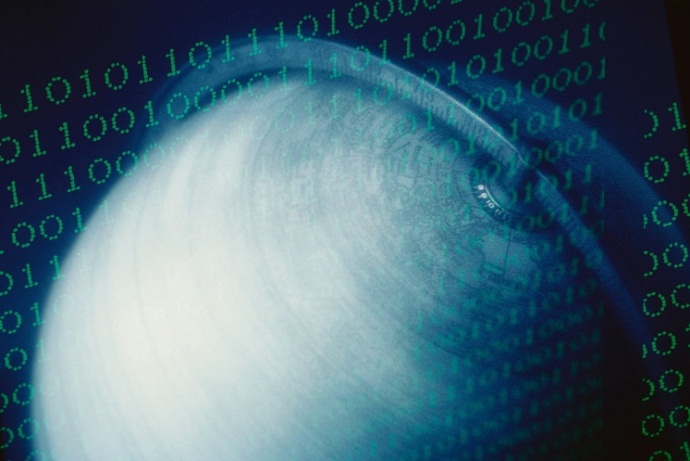 [Speaker Notes: GUIDELINES:
Remember to try and follow the “7 by 7 Rule” (max. 7 words per line, and max. 7 lines of text) as outline in the Usage Guidelines reference
The audience will be less distracted from reading and listen to the presenter if there is minimal text]
UBC MBA Exchange Program
Why MBA Exchange?

Study topics not available at UBC MBA 

Get a head start on your international job search

Have a great experience that will change your life!

33 Business Schools in 22 countries
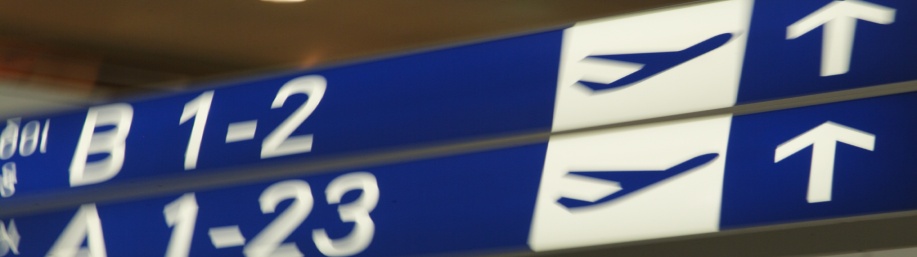 [Speaker Notes: GUIDELINES:
Remember to try and follow the “7 by 7 Rule” (max. 7 words per line, and max. 7 lines of text) as outline in the Usage Guidelines reference
The audience will be less distracted from reading and listen to the presenter if there is minimal text]
UBC MBA Exchange Program
Who Participates in Exchange?
10% to 15% of MBA class
Students are selected by Sauder 
Minimum 70% average 
Partner Schools accept 1 to 2 students
[Speaker Notes: GUIDELINES:
Remember to try and follow the “7 by 7 Rule” (max. 7 words per line, and max. 7 lines of text) as outline in the Usage Guidelines reference
The audience will be less distracted from reading and listen to the presenter if there is minimal text]
UBC MBA Exchange Program
How are Partner Schools Selected?

Academic Reputation
Relevant Courses 
Academic Timeline (Fall Term)
Student Services
Geographic Location
Ability to achieve a balance of students
[Speaker Notes: GUIDELINES:
Remember to try and follow the “7 by 7 Rule” (max. 7 words per line, and max. 7 lines of text) as outline in the Usage Guidelines reference
The audience will be less distracted from reading and listen to the presenter if there is minimal text]
UBC MBA Exchange Program
Current Partners - The Americas


Fundacão Getúlio Vargas, Sao Paulo
EGADE, Monterrey
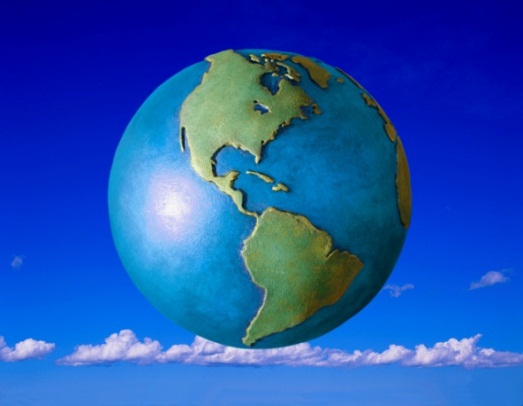 [Speaker Notes: GUIDELINES:
Remember to try and follow the “7 by 7 Rule” (max. 7 words per line, and max. 7 lines of text) as outline in the Usage Guidelines reference
The audience will be less distracted from reading and listen to the presenter if there is minimal text]
UBC MBA Exchange Program
Current Partners - Asia & The Pacific

Chinese University of Hong Kong, Hong Kong
Hong Kong University of Science & Technology, Hong Kong
Peking University, Guanghua School of Management, Beijing
Tsinghua University, Beijing
China Europe International Business School,  Shanghai
Fudan University School of Management, Shanghai
Shanghai Jiaotong University, Shanghai
[Speaker Notes: GUIDELINES:
Remember to try and follow the “7 by 7 Rule” (max. 7 words per line, and max. 7 lines of text) as outline in the Usage Guidelines reference
The audience will be less distracted from reading and listen to the presenter if there is minimal text]
UBC MBA Exchange Program
Current Partners - Asia & The Pacific
Melbourne Business School, Australia
Keio University, Tokyo
Yonsei University, Seoul
Singapore Management University, Singapore
Nanyang Technological University, Singapore
National University of Singapore, Singapore
Indian Institute of Management, Ahmedabad
Indian Institute of Management, Bangalore
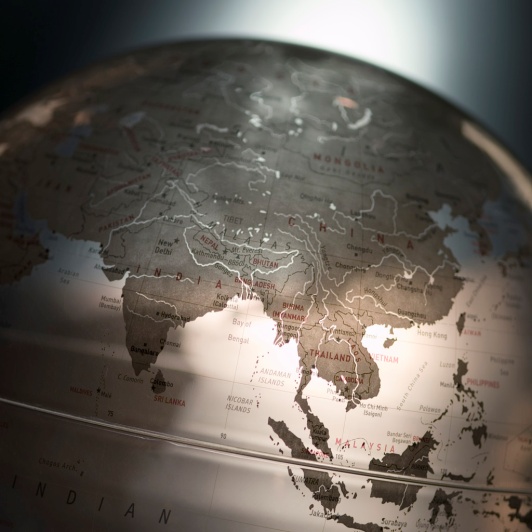 [Speaker Notes: GUIDELINES:
Remember to try and follow the “7 by 7 Rule” (max. 7 words per line, and max. 7 lines of text) as outline in the Usage Guidelines reference
The audience will be less distracted from reading and listen to the presenter if there is minimal text]
UBC MBA Exchange Program
Current Partners - Europe & the Middle East


Copenhagen Business School, Copenhagen
ESADE, Barcelona
IE, Madrid 
ESSEC, Paris 
EDHEC Business School, Lille & Nice
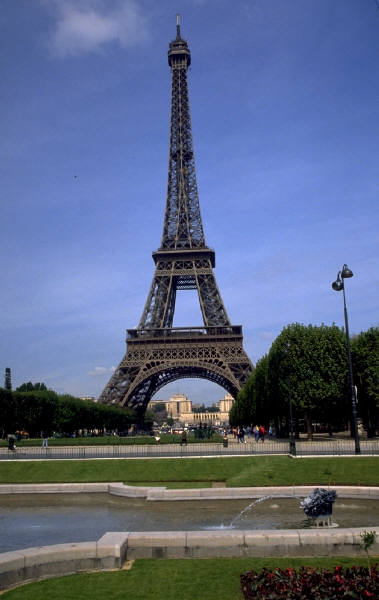 [Speaker Notes: GUIDELINES:
Remember to try and follow the “7 by 7 Rule” (max. 7 words per line, and max. 7 lines of text) as outline in the Usage Guidelines reference
The audience will be less distracted from reading and listen to the presenter if there is minimal text]
UBC MBA Exchange Program
Current Partners - Europe & the Middle East

Manchester Business School, Manchester

Rotterdam School of Management, Rotterdam

SDA Bocconi, Milan

WHU, Otto Beisheim Graduate School of Management, Koblenz
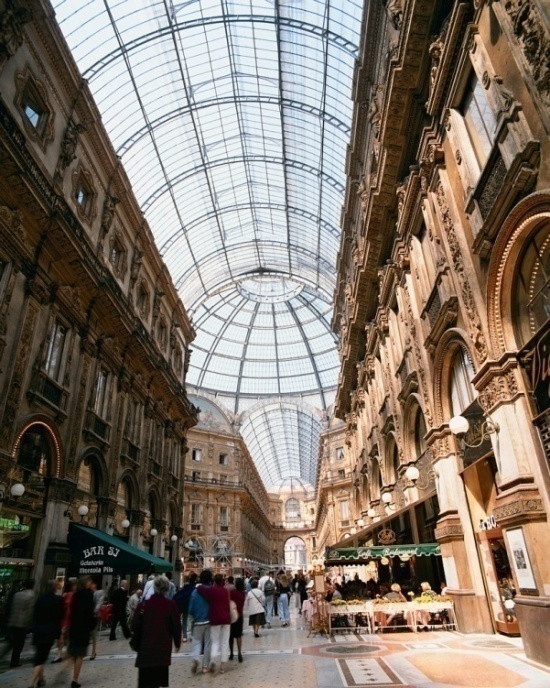 [Speaker Notes: GUIDELINES:
Remember to try and follow the “7 by 7 Rule” (max. 7 words per line, and max. 7 lines of text) as outline in the Usage Guidelines reference
The audience will be less distracted from reading and listen to the presenter if there is minimal text]
UBC MBA Exchange Program
Current Partners - Europe & the Middle East


University of Cologne, Cologne 

Vienna University of Economics and Business Administration, Vienna 

Aalto School of Economics, Helsinki 

Tel Aviv University, Tel Aviv
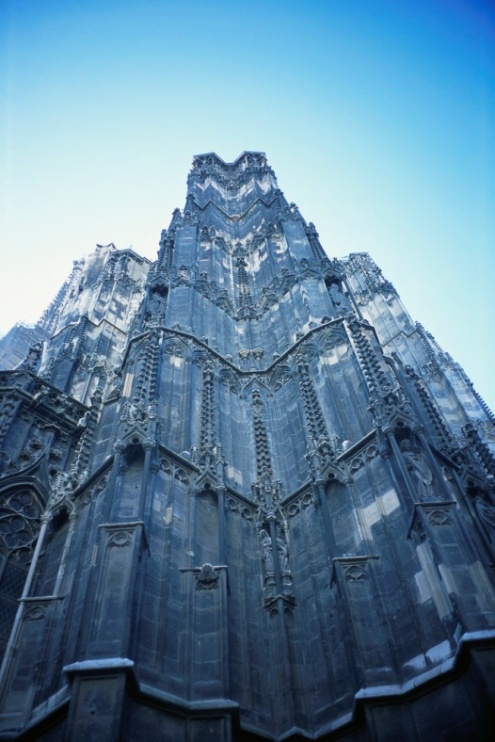 [Speaker Notes: GUIDELINES:
Remember to try and follow the “7 by 7 Rule” (max. 7 words per line, and max. 7 lines of text) as outline in the Usage Guidelines reference
The audience will be less distracted from reading and listen to the presenter if there is minimal text]
UBC MBA Exchange Program
Application Requirements 

Application Form
Resume
Essay
Possibly Interview
Application Fee $415 (refundable if no spot)
Application via on-line portal
		
Application: Due January 20, 2020
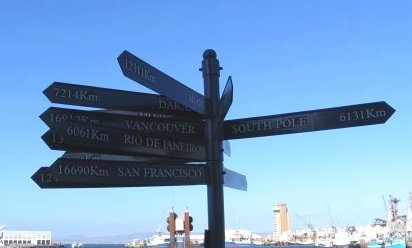 [Speaker Notes: GUIDELINES:
Remember to try and follow the “7 by 7 Rule” (max. 7 words per line, and max. 7 lines of text) as outline in the Usage Guidelines reference
The audience will be less distracted from reading and listen to the presenter if there is minimal text]
UBC MBA Exchange Program
Selection Criteria
Reasons
Fit for Academic and/or Career goals
Academic Performance 
Maturity & Professionalism
Strong ambassador for UBC Sauder
[Speaker Notes: GUIDELINES:
Remember to try and follow the “7 by 7 Rule” (max. 7 words per line, and max. 7 lines of text) as outline in the Usage Guidelines reference
The audience will be less distracted from reading and listen to the presenter if there is minimal text]
UBC MBA Exchange Program
Academic Requirements While On Exchange

Must  take a ‘full-time course load’ comparable        to 8 modules 

Fill as many Track requirements as possible prior to exchange
[Speaker Notes: GUIDELINES:
Remember to try and follow the “7 by 7 Rule” (max. 7 words per line, and max. 7 lines of text) as outline in the Usage Guidelines reference
The audience will be less distracted from reading and listen to the presenter if there is minimal text]
UBC MBA Exchange Program
REGISTRATION & GRADING


Registered by RHL Office in exchange course    
	‘BA 530’ (~12 Credits)

Completed coursework evaluated by Sauder after receiving host school transcripts

Assessed on a Pass/Fail basis
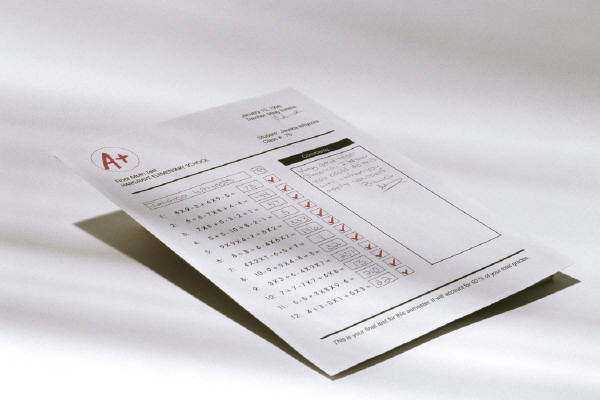 [Speaker Notes: GUIDELINES:
Remember to try and follow the “7 by 7 Rule” (max. 7 words per line, and max. 7 lines of text) as outline in the Usage Guidelines reference
The audience will be less distracted from reading and listen to the presenter if there is minimal text]
UBC MBA Exchange Program
WHEN DO I GO ON EXCHANGE?


Fall 2020 - Periods 6 & 7

Timing differs by Exchange Partner
Earlier Start: Ex. National University of Singapore (August)
Later Start: Ex. Manchester Business School, ESADE (October)
Go for full term or just one Period!
Spring  2021 (after program completion) is possible
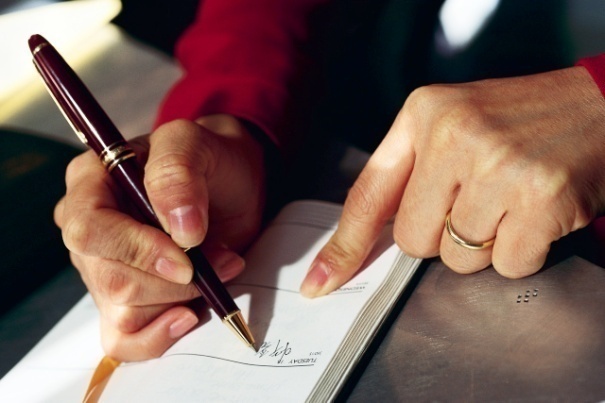 [Speaker Notes: GUIDELINES:
Remember to try and follow the “7 by 7 Rule” (max. 7 words per line, and max. 7 lines of text) as outline in the Usage Guidelines reference
The audience will be less distracted from reading and listen to the presenter if there is minimal text]
UBC MBA Exchange Program
Exchange Costs: 
UBC Tuition 
 Transportation
 Accommodation
 Books & Study Packages
 Language Class Fees
 Personal Expenses  
 Application fee

EXCHANGE STUDENT SCHOLARSHIPS AVAILABLE!
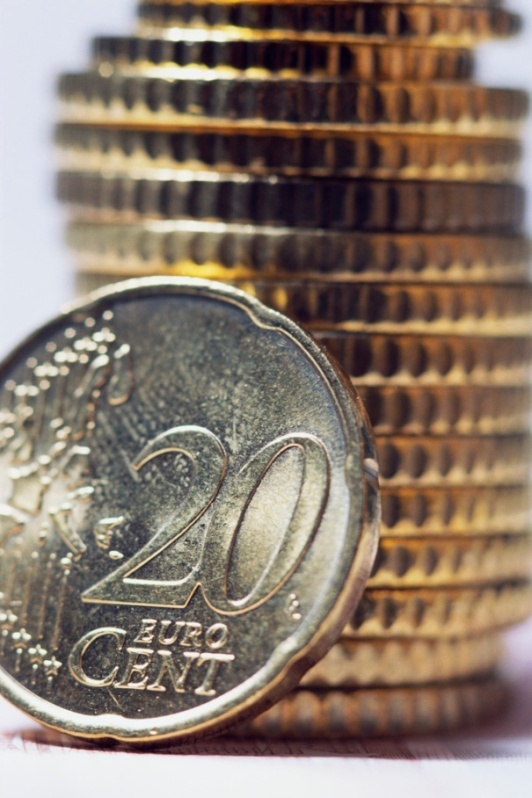 [Speaker Notes: GUIDELINES:
Remember to try and follow the “7 by 7 Rule” (max. 7 words per line, and max. 7 lines of text) as outline in the Usage Guidelines reference
The audience will be less distracted from reading and listen to the presenter if there is minimal text]
UBC MBA Exchange Program
EXCHANGE  & The MBA JOB SEARCH

Opportunity for International                                             Job Search 
Access to host school recruiting
Access to BCC Postings – COOL 
MBA Internships
Talk to your Career Coach
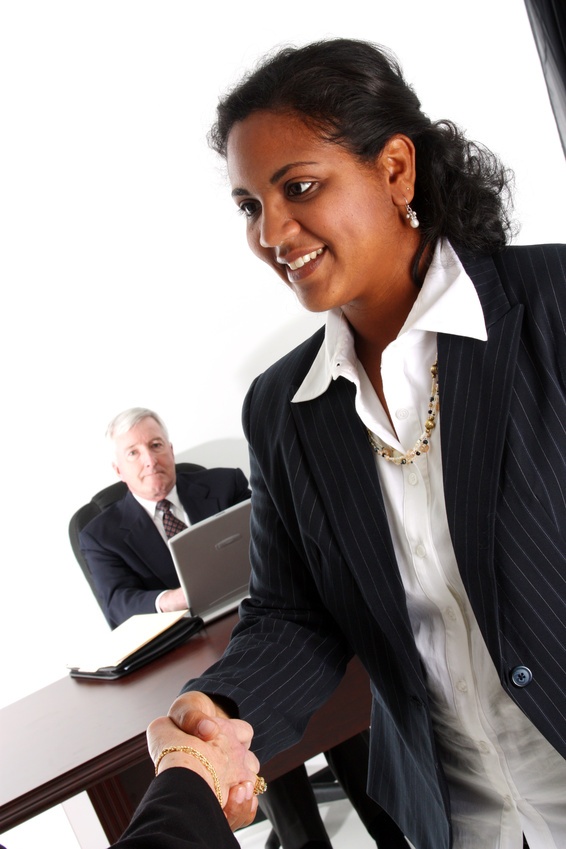 [Speaker Notes: GUIDELINES:
Remember to try and follow the “7 by 7 Rule” (max. 7 words per line, and max. 7 lines of text) as outline in the Usage Guidelines reference
The audience will be less distracted from reading and listen to the presenter if there is minimal text]
UBC MBA Exchange Program
DECISION-MAKING TOOLS 

MBA Exchange Fair – Nov 18
“Global Learning” Folder in Canvas
Exchange Partner Websites
Exchange Reports online 
BCC Career Coach
Exchange Advising
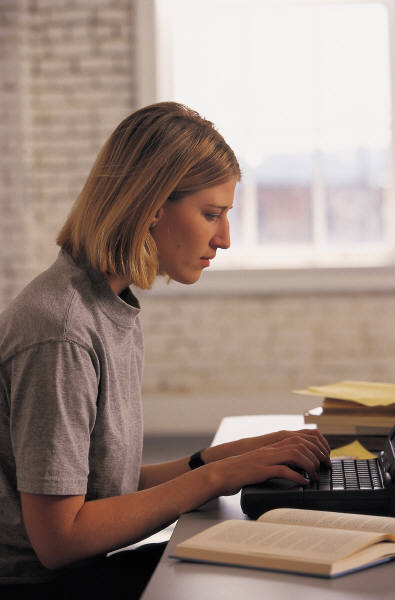 [Speaker Notes: GUIDELINES:
Remember to try and follow the “7 by 7 Rule” (max. 7 words per line, and max. 7 lines of text) as outline in the Usage Guidelines reference
The audience will be less distracted from reading and listen to the presenter if there is minimal text]
UBC MBA Exchange Program
Exchange Information in Canvas
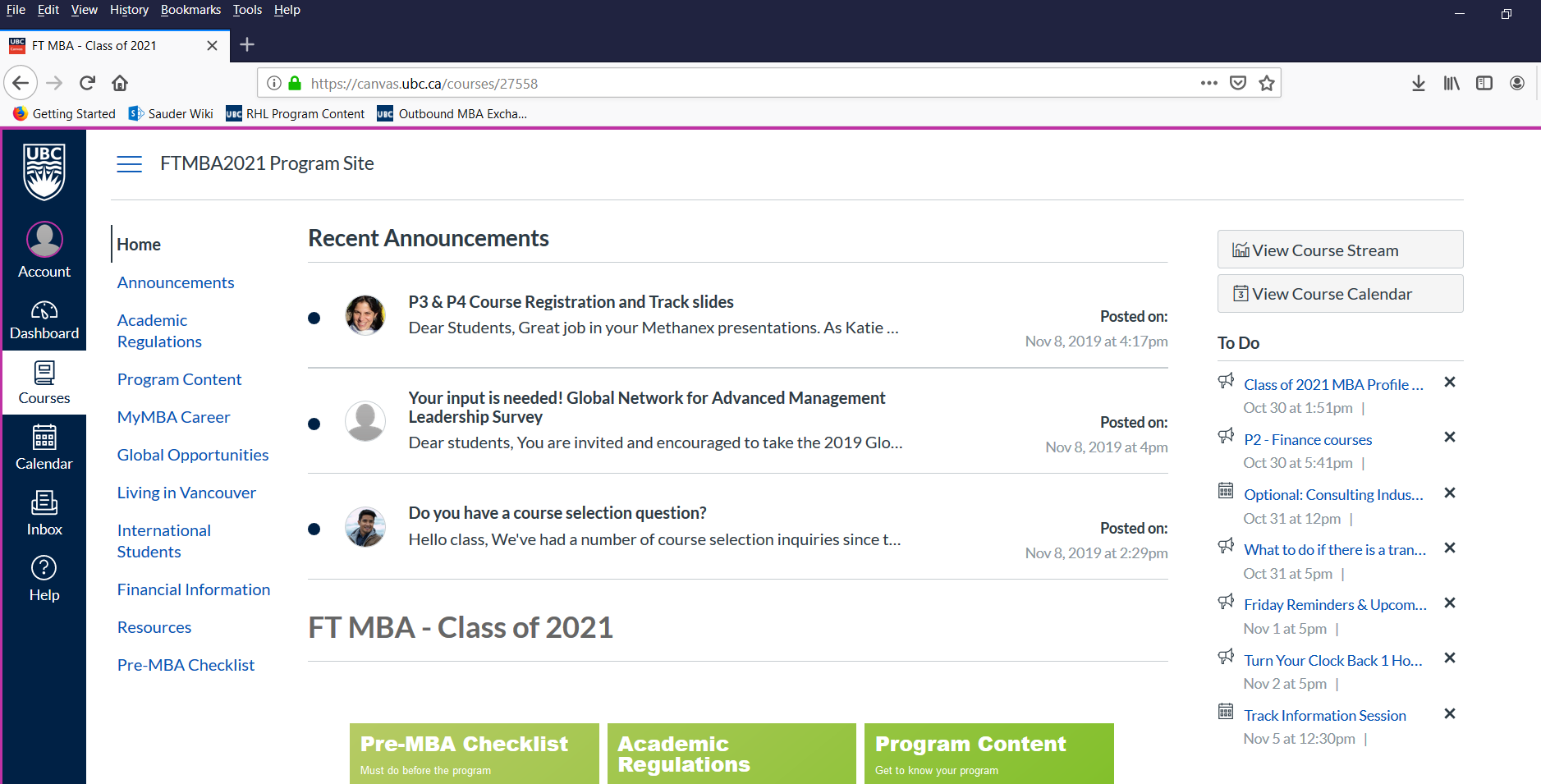 [Speaker Notes: GUIDELINES:
Remember to try and follow the “7 by 7 Rule” (max. 7 words per line, and max. 7 lines of text) as outline in the Usage Guidelines reference
The audience will be less distracted from reading and listen to the presenter if there is minimal text]
UBC MBA Exchange Program
Exchange Information in Canvas
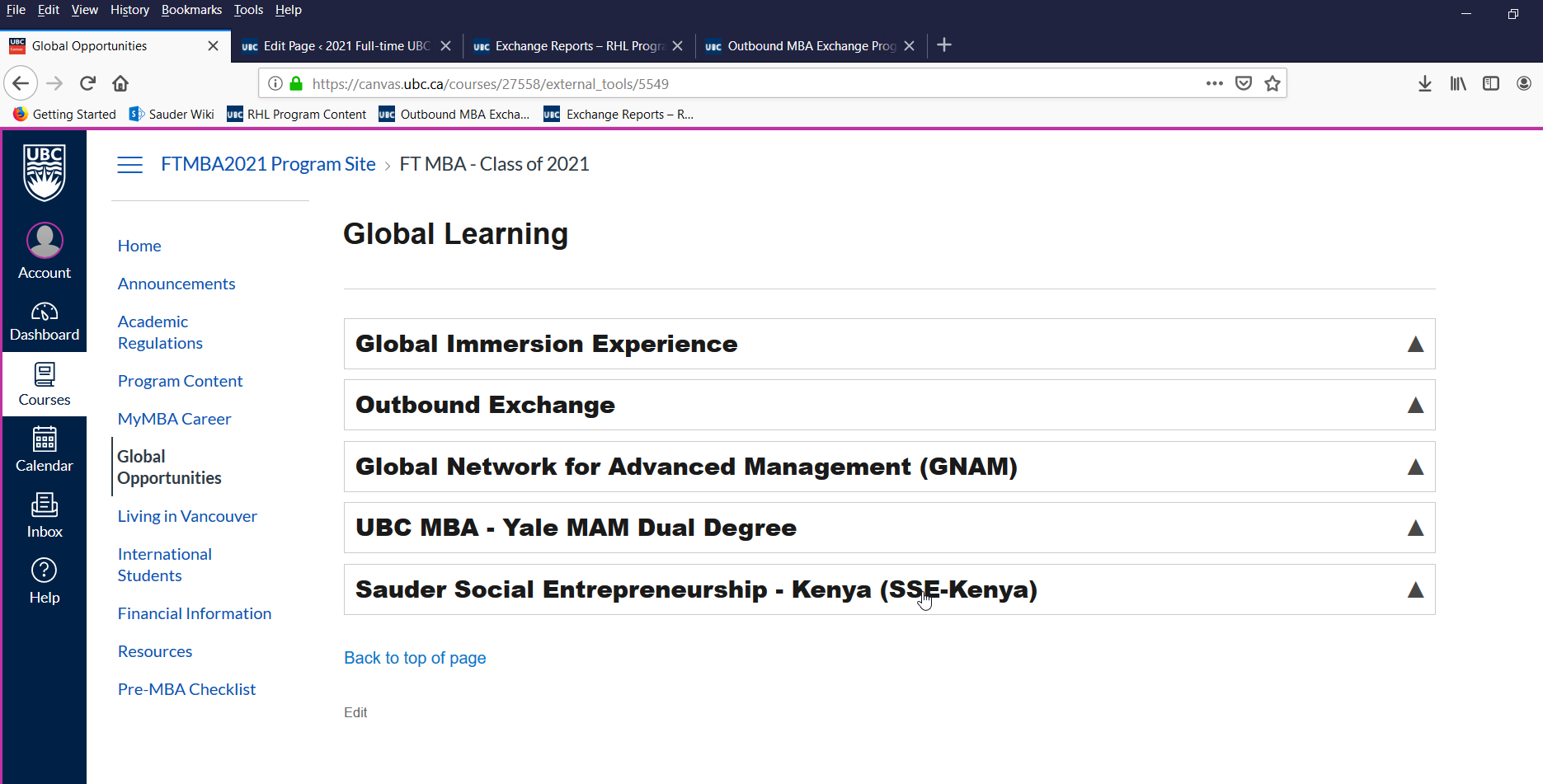 [Speaker Notes: GUIDELINES:
Remember to try and follow the “7 by 7 Rule” (max. 7 words per line, and max. 7 lines of text) as outline in the Usage Guidelines reference
The audience will be less distracted from reading and listen to the presenter if there is minimal text]
UBC MBA Exchange Program
Important Dates: Exchange Timeline
[Speaker Notes: GUIDELINES:
Remember to try and follow the “7 by 7 Rule” (max. 7 words per line, and max. 7 lines of text) as outline in the Usage Guidelines reference
The audience will be less distracted from reading and listen to the presenter if there is minimal text]
UBC MBA Exchange Program
MBA students currently on Exchange in:

ESADE (Barcelona)
IE Madrid 
SDA Bocconi (Milan)
Manchester Business School 
Shanghai Jiaotong
CEIBS (Shanghai)
Fudan (Shanghai)
Rotterdam School of Management
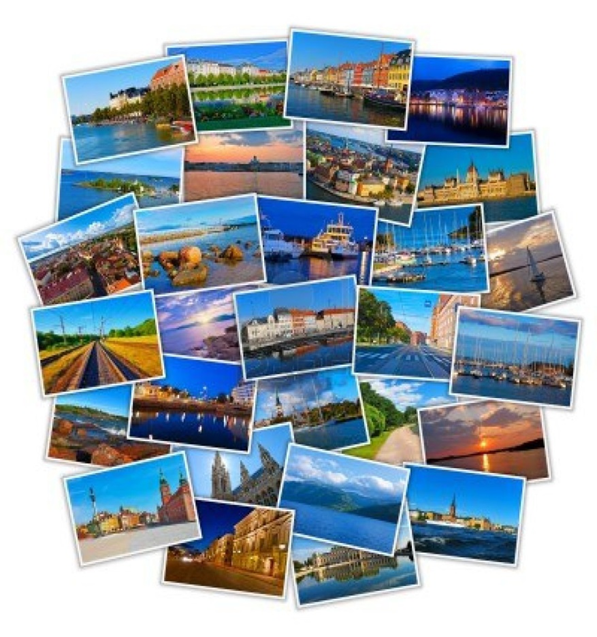 UBC MBA Global Learning Options
Global Immersion (2020)

Exchange (Fall 2020)

Global Network Week (Oct. 2020)

Global Network SNOCS ( Fall 2020)

IMBA in Shanghai

UBC MBA – Yale MAM Dual Degree
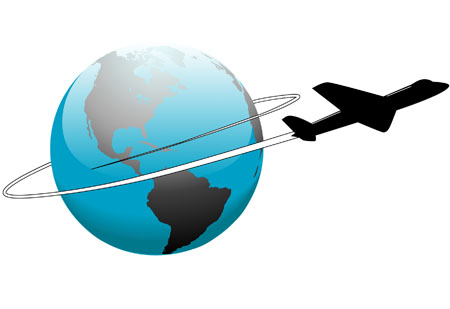 UBC MBA Global Learning - GNAM
Global Network for Advanced Management (GNAM)
Sauder is the only Canadian member of Global Network
Unprecedented access to learning opportunities around the world 
30 business schools
in 28 countries
across 5 continents
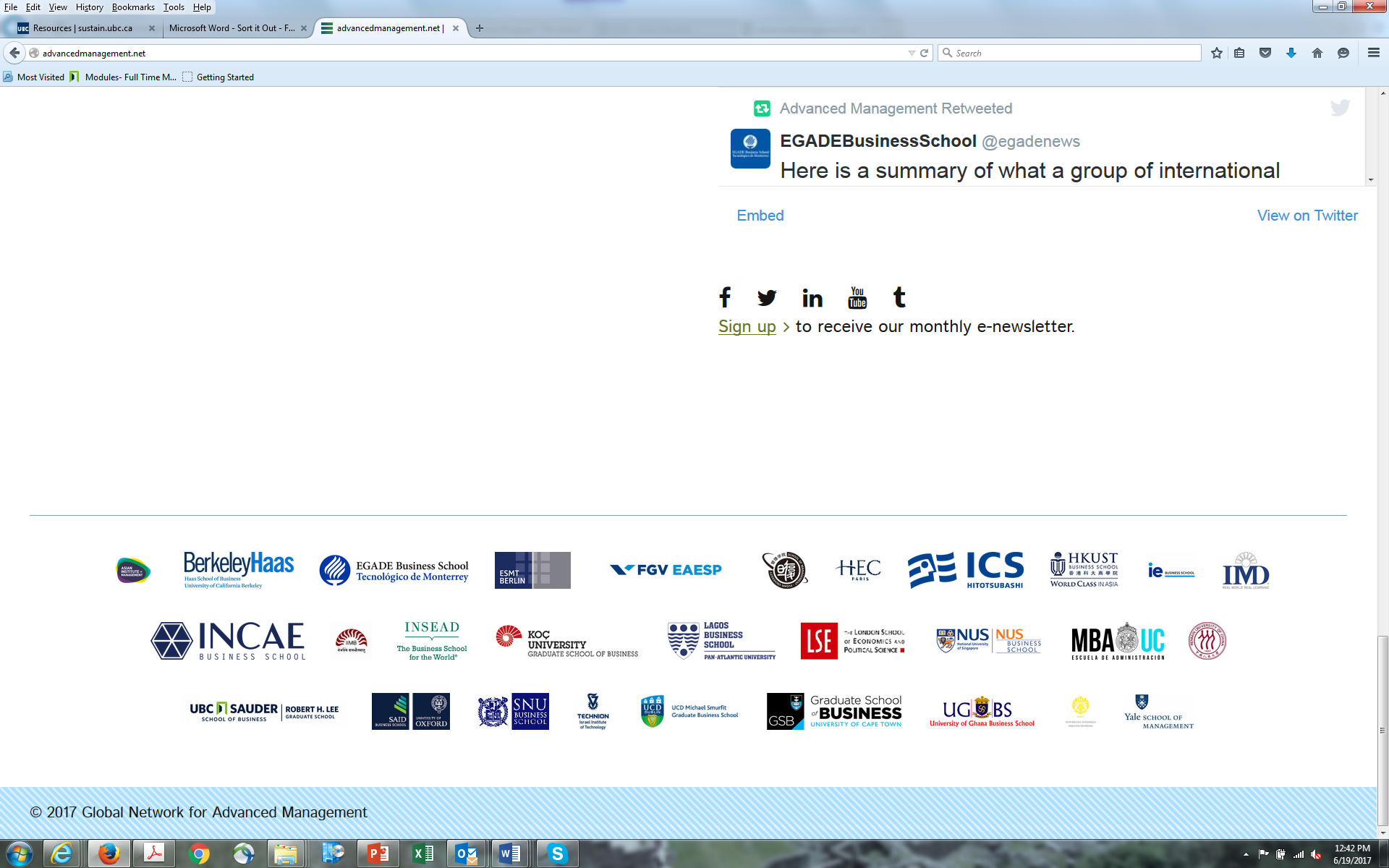 [Speaker Notes: First, the GNAM. The full name is Global Network for Advanced Management. GNAM is launched in 2012 so it just marked its 5th anniversary.  It is an international partnership spearheaded by the Yale School of Management and connecting leading global business schools, dedicated to integrating international experience into graduate business education. UBC Sauder School of Business is now the only Canadian member of the Global Network for Advanced Management (GNAM),  

GNAM provides unprecedented access to learning opportunities globally (30 partners around the world).]
UBC MBA Global Learning - GNAM
Global Network Week
October 2020

Global Network Courses/SNOCs
Sept – Dec 2020
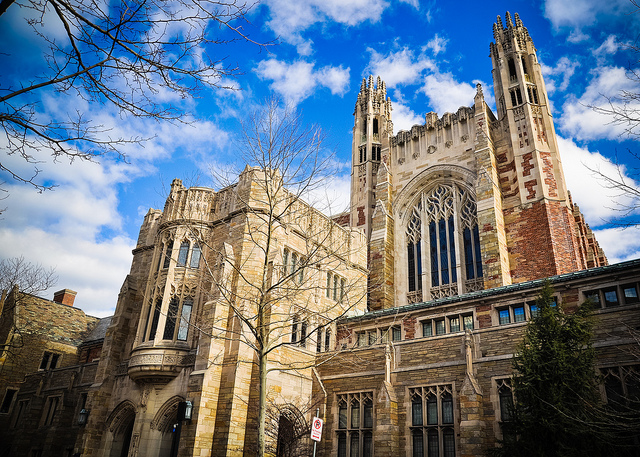 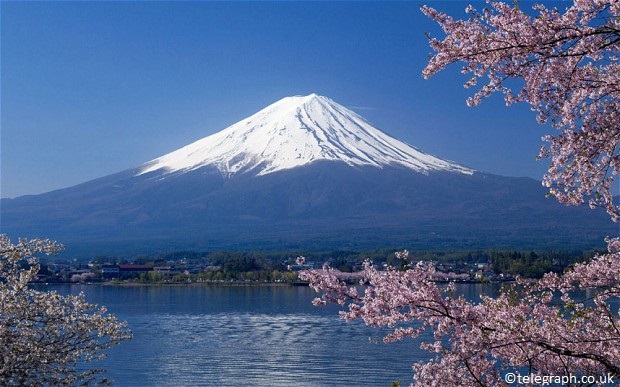 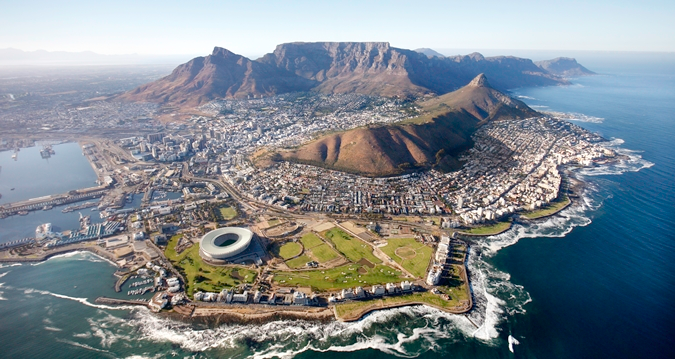 [Speaker Notes: There are two type GNAM course IMBAs can apply as an option:
Global Network Weeks – intensive study at partner institutions in short courses count for credit towards your IMBA degree. One week in Mar 2019
Global Network Courses – real-time virtual classes count for credit towards your IMBA degree
    *Students from IMBA Class of 2018 went to Korea, Costa Rica, Israel & Renmin University
IMBAs have the opportunity to take GNAm course in two formats: in person 1 week intensive courses or online learning over a few months. Our Global Learning team will lead and manage the communication and application for all these learning activities. More details will come out after your Vancouver Residency. Please keep in mind that some of the schools are very popular so we cannot guarantee your top choice. All application is upon approval.]
UBC MBA Global Learning - IMBA
IMBA

4-day UBC IMBA courses in Shanghai
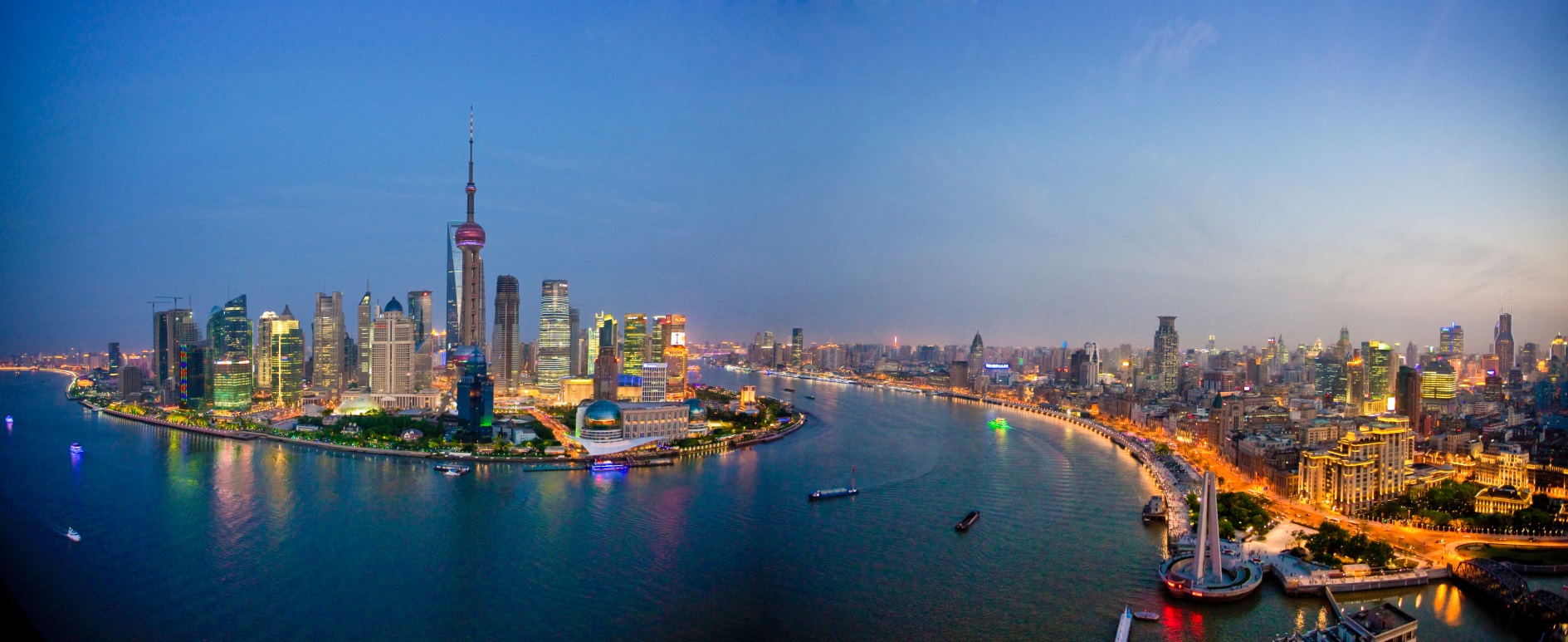 [Speaker Notes: Do not book any work travel during exam week! 
Exams can take place on Friday nights or Saturdays!!!!!]
UBC MBA Global Learning – Yale MAM
UBC MBA Global Learning – Yale MAM
UBC MBA – Yale MAM Dual Degree
UBC MBA: 		Sept 2019 – July 2020
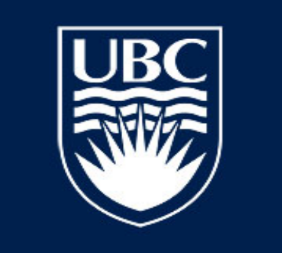 Apply for Yale MAM: 		Dec 2019
Start Yale MAM: 			Aug 2020
Complete UBC MBA at Yale:	Aug-Dec 2020
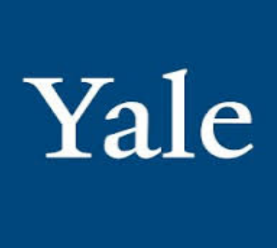 UBC MBA graduation:	May 2021
Yale MAM graduation:  	May 2021
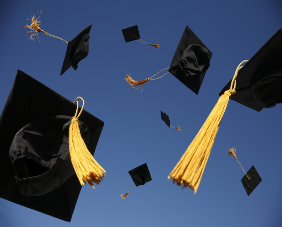 [Speaker Notes: Finally, those who are interested, will have an opportunity to learn more and apply for the Yale MAM dual degree program. Students can apply while in the final year of their MBA degree, finish the MBA in July and start Yale MAM in August.]
RHL Contacts – Global Learning
Alina Yukhymets
Manager, Global Learning
T: 604.827.5283
E: alina.yukhymets@sauder.ubc.ca  

   E: RHLglobal@sauder.ubc.ca
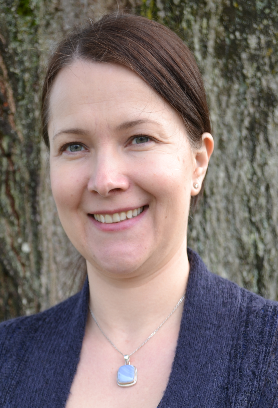 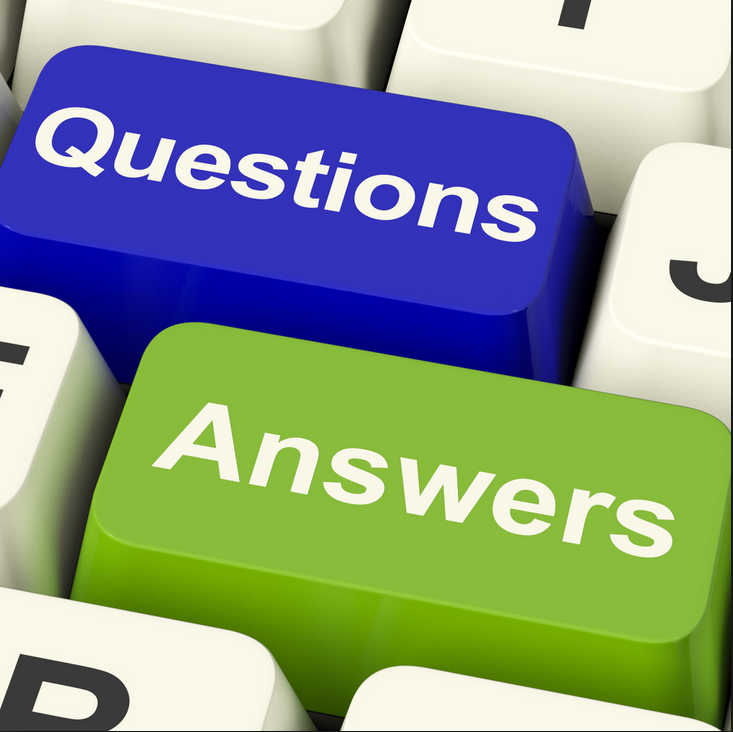